8 Radera transaktion (frikort Preliminärt 48 timmar)
Ange Personnummer
Tryck på ”Visa avgifter”
8 Radera transaktion (frikort Preliminärt 48 timmar)
Radera avgift (soptunnan)
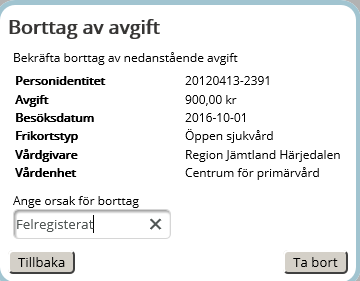 Bekräfta radering
8 Radera transaktion (frikort Preliminärt 48 timmar)
Avgiften borttagen